Slovesa
5. ročník
Opakování pravopisu
B_čí zápasy, b_lo krásně, sl_šíš sovu, v_rob_l to Zb_šek, zapnout si l_že, prázdniny upl_nuly, ospale zaz_vala, bl_zko b_tu, hřb_tovní z_dka, zub se v_v_klá, obraz v_sel, v_sel ob_lí, um_j si ruce, hodina odb_la, zb_tek peněz, pl_šová hračka, zaječice kl_čkuje, pos_pka na koláči, nev_plazuj jaz_k, náb_tkářská dílna, uv_díme se z_tra, Pep_k v_kládá nesm_sly, l_že nanuk, v_malovaný pokojík, p_skat na psa, v_řezat p_lkou.
OPAKOVÁNÍ, VS
Co jsou to slovesa?
Slovesa vyjadřují děj
činnost
změna stavu
stav
běhat
zpívat
tančit
sedět
čekat
těšit se
zčervenat

změnit se
Co určujeme u sloves?
osoba – 1., 2., 3.
číslo – jednotné, množné
způsob – oznamovací, podmiňovací, rozkazovací
čas – minulý, přítomný, budoucí
rod
vid
třída
vzor
Toto se budete učit ve vyšším ročníku.
Čas
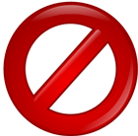 Určujeme čas u všech způsobů?



NE! Čas určujeme pouze u způsobu___________
př.:
Spi! – způsob rozkazovací, čas 0
Viděli bychom – způsob podmiňovací přítomný,      čas 0
Zkouší – způsob oznamovací, čas přítomný
oznamovacího
Slovesný čas
přítomný
minulý
budoucí
píšu, čtu
psal jsem, četl jsem
Vyjadřuje se tvarem jednoduchým – napíšu, přečtu – nemohou vyjádřit čas přítomný
Vyjadřuje se tvarem složeným: budu psát, budu číst
Najdi slovesa
O
Ř
S
Ř
T
Š
E
E
Y
R
V
O
P
H
L
T
I
S
S
N
Á
E
U
L
E
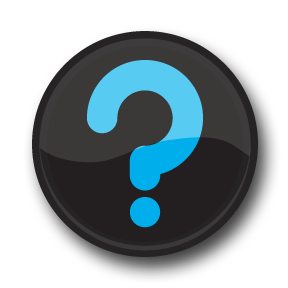 hrát
slyšel
přinesou
otevře
Řešení
Našli jste správně?
U těchto sloves urči:

osobu			číslo		způsob		čas
Urči mluvnické kategorie
Osobu, číslo, způsob a čas
utíkali byste
pospíchal jsem
spí
přines
trhají
lyžoval bych
Doplňte tabulku
Podmiňovací způsob
přítomný
minulý
Způsob podmiňovací vyjadřuje děj možný a děj, který by nastal, kdyby se splnily jisté podmínky.

Kdybychom přišli včas, neujel by nám autobus.
Petr by byl šel s námi.
Podmiňovací způsob přítomný
Osoba	číslo jednotné		číslo množné
1. 		četl bych			četli bychom
2. 		četl bys			četli byste
3. 		četl by			četli by

Utvoř od slovesa slyšet 2. os. č. mn.
			vrátit se 1. os č. mn.
			plavat 3. os. č. jed.
slyšeli byste
vrátili byste se
plaval by
Podmiňovací způsob minulý
Osoba	číslo jednotné		číslo množné
1.		byl bych četl		byli bychom četli
2.		byl bys četl			byli byste četli
3. 		byl by četl			byli by četli

Lze užívat i tvary: byl bych býval četl
			 byl bys býval četl
			 byli bychom bývali četli